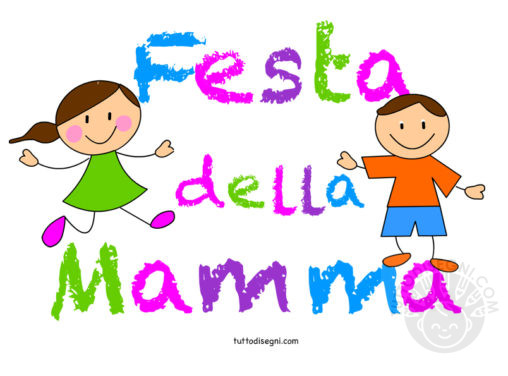 SEZ.  L  PLESSO « FRA’ SICILIANO»
INSEGNANTI: ANNA MARIA IMPROTA – CONCETTA PALLADINO
A cura dell’insegnante Anna Maria Improta
Due buoni motivi per amare la mia MAMMA
Amo la mia mamma perché è come il sole mi da luce e tanto calore



Amo la mia mamma perché si occupa di me con tanto amore
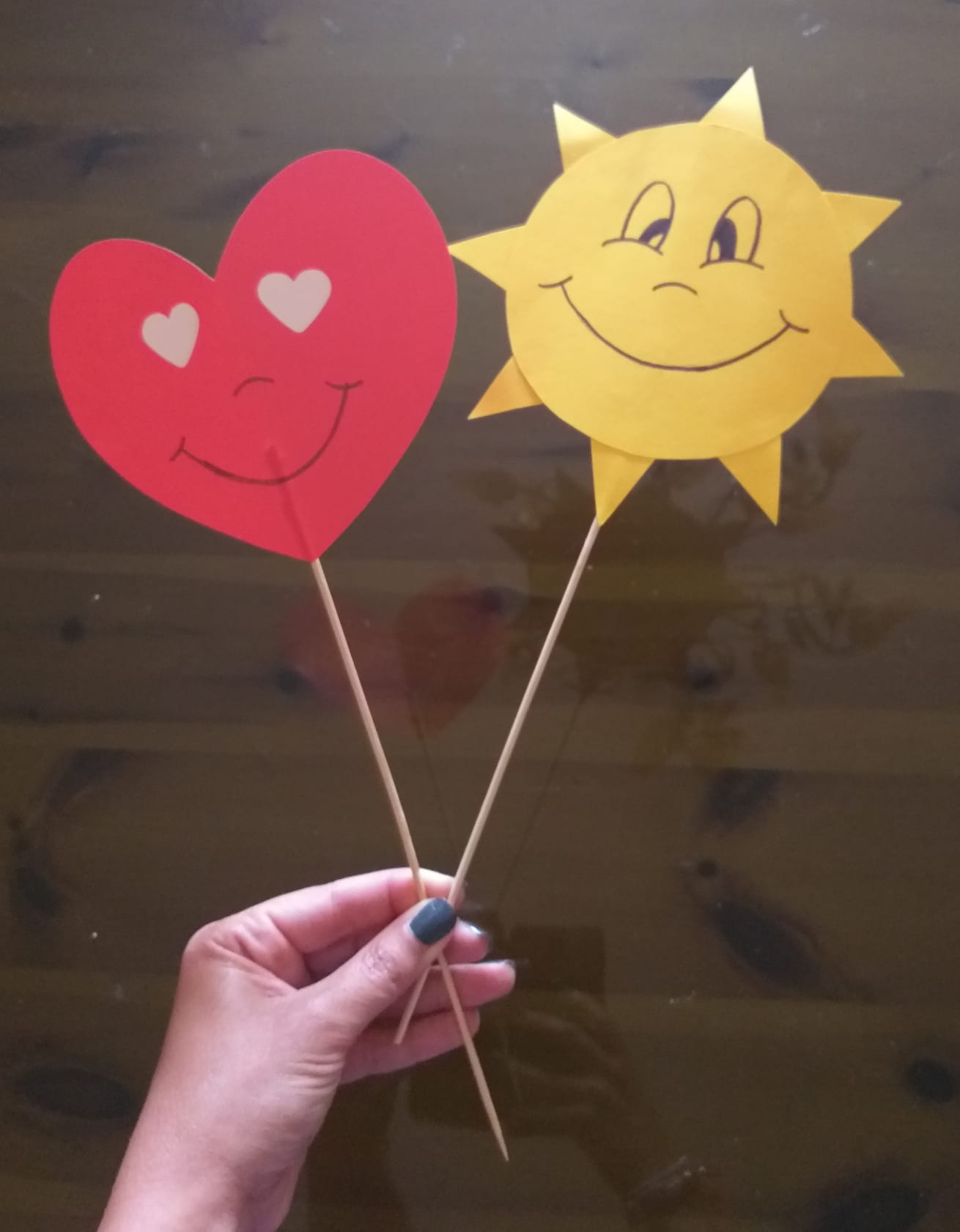 Ascolta e realizza
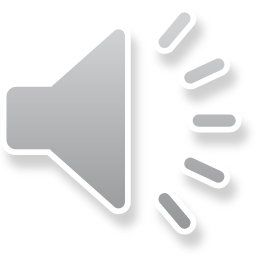 Cosa occorre?
Cartoncino giallo
Cartoncino rosso
Matita
Colla
Forbici
Spiedini lunghi
Pronti per la realizzazione?
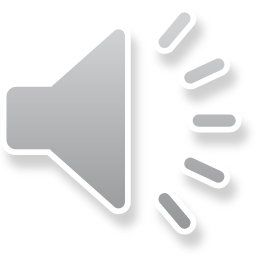